Using behavioural science to nudge residents to access income support
Updated January 2024Early Intervention and Prevention
Introduction:
Delivered a pilot to understand how behavioral science supports prevention, as part of WMCA funds which were awarded to the Early Intervention & Prevention Programme.

Nudge an identified cohort to access Income Maximisation services provided by Homes & Money Hub. 

The key purpose of the pilot is to understand the mode of communication to respondents, their reactions and subsequent actions as a response to the messages delivered.
PAGE 2
The cohort:
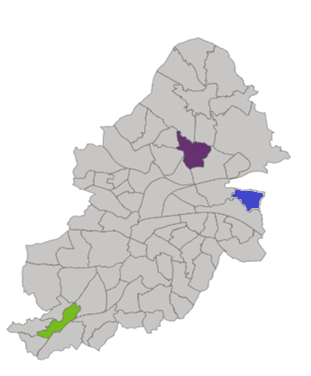 Internal data analysis indicated that Foodbank voucher assessment is one of the biggest reasons for citizen contact.
Strong relation between Foodbank voucher requests and accessing support for income related welfare instruments like Universal Credit, LWP Crisis Card, and in seeking Council Tax Support.
The cohort was identified from the Northfield and Shard End ward who have already contacted the council for foodbank vouchers.
The cohort used either Web or both Web and Contact Centre as their medium of contact.
Northfield and Shard End are selected as part of place-based approach due to resource, including staff support.
PAGE 3
Place-based Trial:
Northfield and Shard End wards are identified as research locations for this pilot in line with a place-based approach.

Northfield and Shard End are identified as Group 1, where the intervention (nudge messages) would be taking place.

Erdington would be Group 2 where the regular help and support would be offered to citizens, except the intervention.

The responses to the intervention would be documented to understand the implications of interventions, which will be compared between both groups for an in-depth analysis.
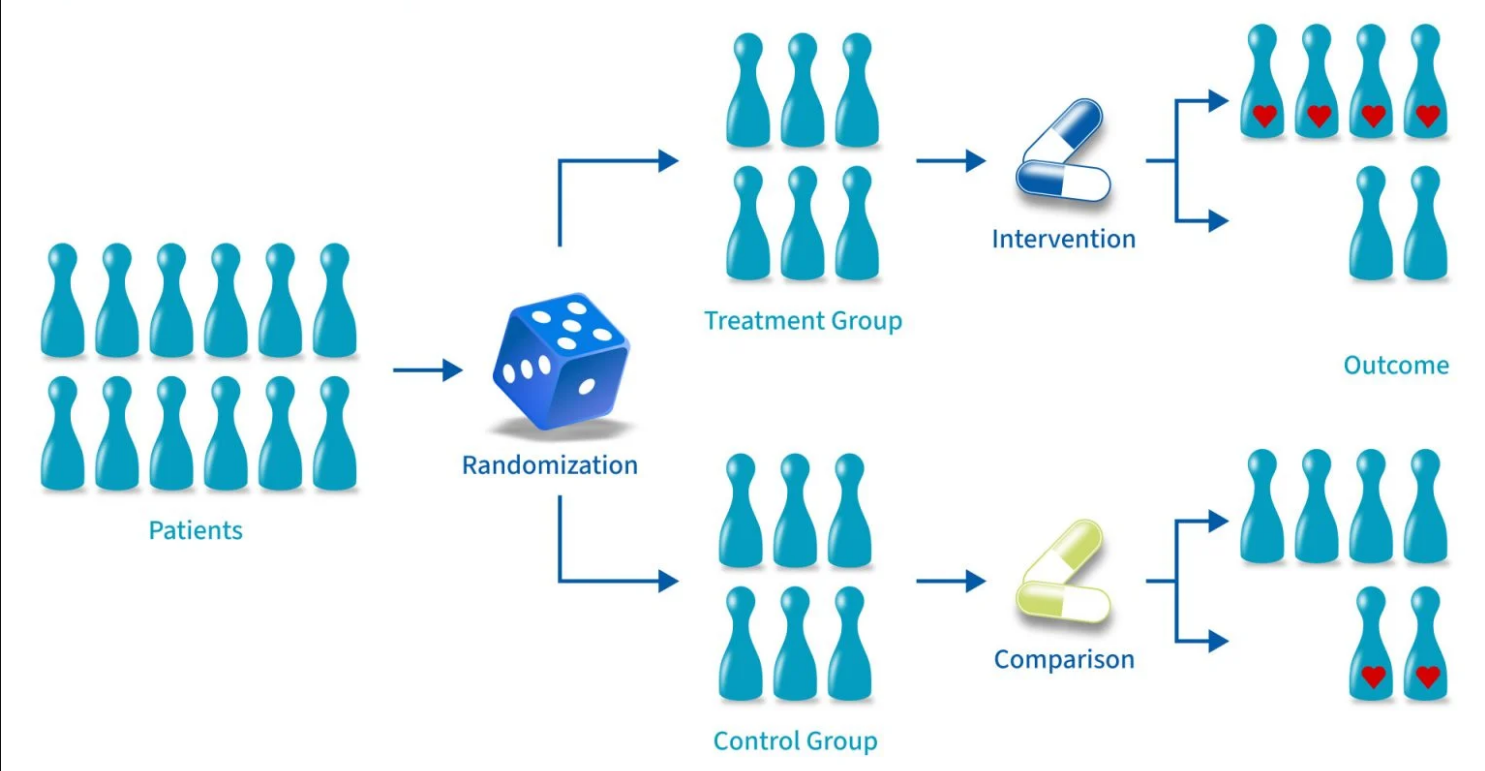 Place-based Approach
Northfield & Shard End
Group 1
Citizens
Erdington
Group 2
PAGE 4
The Ceteris Paribus:
The biggest criticism towards experiments (control trails) is the criteria of selection towards treatment and control groups.
In this case, as we are not implementing any direct benefit (monetary) (or) declining anyone to access the existing services, we can claim that we are not excluding anyone from exercising their social rights.
Like mentioned above, we attempt to keep every operation related to HaM the same (like the current model), and we experiment the intervention at the treatment ward.
The above all conditions establish that, all other conditions at both the wards are same while conducting the pilot, i.e., Ceteris Paribus
PAGE 5
The Intervention:
Intervention
The Nudge messages have been developed as part of the intervention.
These messages would be distributed via SMS (GOV.UK Notify) 
The respondents who say ‘yes’ will receive a phone call by a HaM staff member re. Income Max support
Those who do not respond will receive a follow-up email to see if interest is secured using a different mode of communication
Yes
No
Frame nudge messages
No Intervention
Nudge messages sent to respondents
Respondents contacted by HaM
Evaluation
Evaluation
PAGE 6
Evaluation:
The situation post intervention would be calculated using the responses the advisor notes when the citizen attend HaM.
The qualitative interviews with Group 2 (Erdington) would further reveal the impact of the intervention as Group 1 individuals would narrate how it would have helped them. 
Upon collecting these evaluations and responses from both groups the pilot can capture the learnings and document them.
Group 1 (Northfield & Shard End) responses to intervention
Group 2 (Erdington) Qualitative Research
Further qualitative responses
Analysing the learnings
Documenting the learnings
PAGE 7
The Nudge messaging
The COM-B model and SCALE approach – application of behavioural science
Specify Be specific about what you are asking people to do
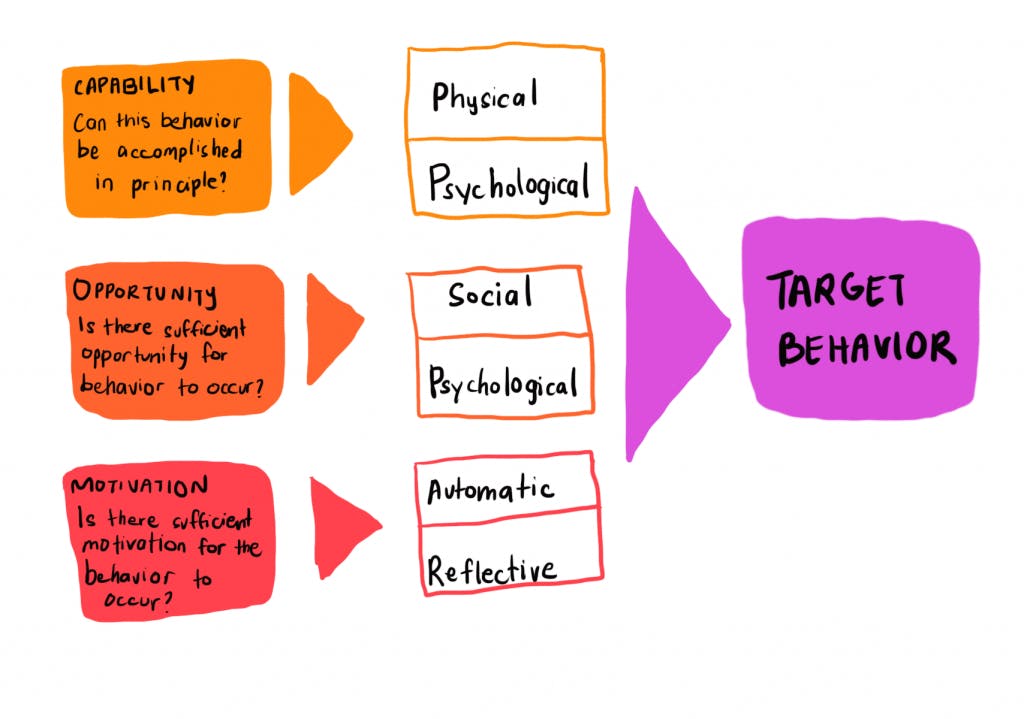 Consider Explore the barriers and facilitators of the COM-B model
Assemble Write your content
Layout Consider your layout
Evaluate Plan your evaluation
PAGE 9
Learning from SCALE-led Focus group
PAGE 10
The Nudge Message:
Preliminary message from a BCC display number:
Dear ((First name)) ((Last name)), in the next hour you will receive a message from Birmingham City Council's Homes and Money Advice team on 07860 034 456 (please note this number does not accept calls). This is a new service which has been set up to provide financial support to individuals and households in the city.
Main text message:
Recognising themselves: Dear ((First name)) ((Last name)),  Are you worried about rising Energy, Food costs and your well-being?
Normalising the challenge: We know that many of us are struggling with the cost-of-living crisis.
The support we offer: If you are worried about your financial situation, or know someone who is, you can reach out and have a conversation with us.
Motivation through a relatable case-study (include in email version only): In the past 6 months, our team has helped 128 households by connecting them to benefits and welfare support …(case study examples from pilot learnings - local and generic). The testimonials using the simulations (ex: ‘x’ number of people have used this service, we identified ‘x’ amount of unclaimed benefits)
Nudging them towards accessing the service: If you are interested in finding out more, please reply ‘YES’ and someone will get back to you within five working days. Reply 'NO' to opt out, and to stop receiving further messages. Thanks, Homes and Money Advice Hub
Trust the source of the message: This a no-cost service offered by Birmingham City Council which you can verify here: https://www.birmingham.gov.uk/cost-of-living
PAGE 11
The message
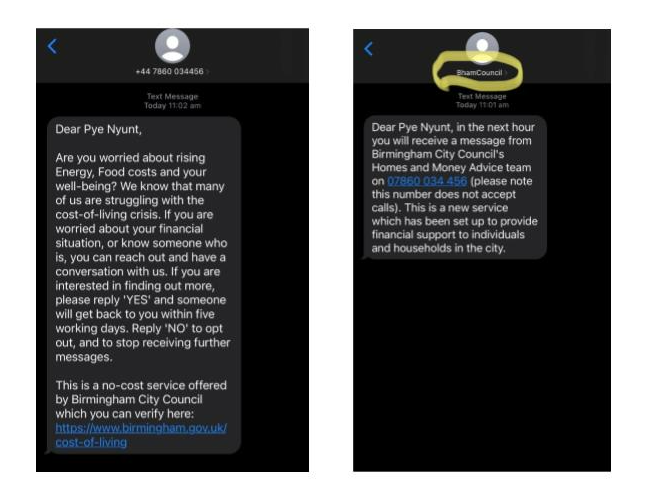 [Speaker Notes: Example of the message]
Results and Impact
Behavioural Science Pilot results - Total
Over £94,000 estimated income maximisation being achieved, with the highest ranging from £21k-11k per individual, and an average of £3270 per individual
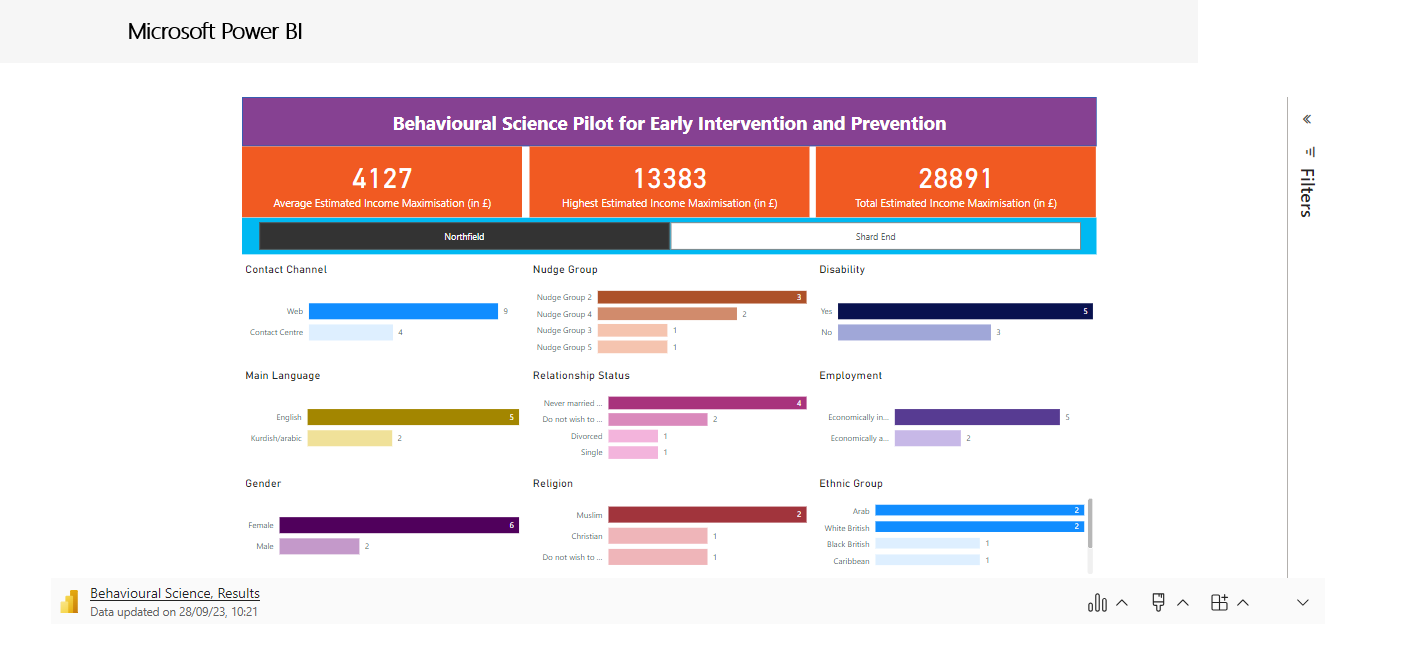 [Speaker Notes: 17 of the 39 individuals were registered as disabled but not known to (nor currently in need of) adult social care. Supporting these 17 individuals to remain financially resilient and outside of statutory adult social care services is a cost avoidance of £1.32m per annum (the average cost of disability support in care settings is £1,500 to the council). The value of early intervention to the wider public service system would be much greater.]
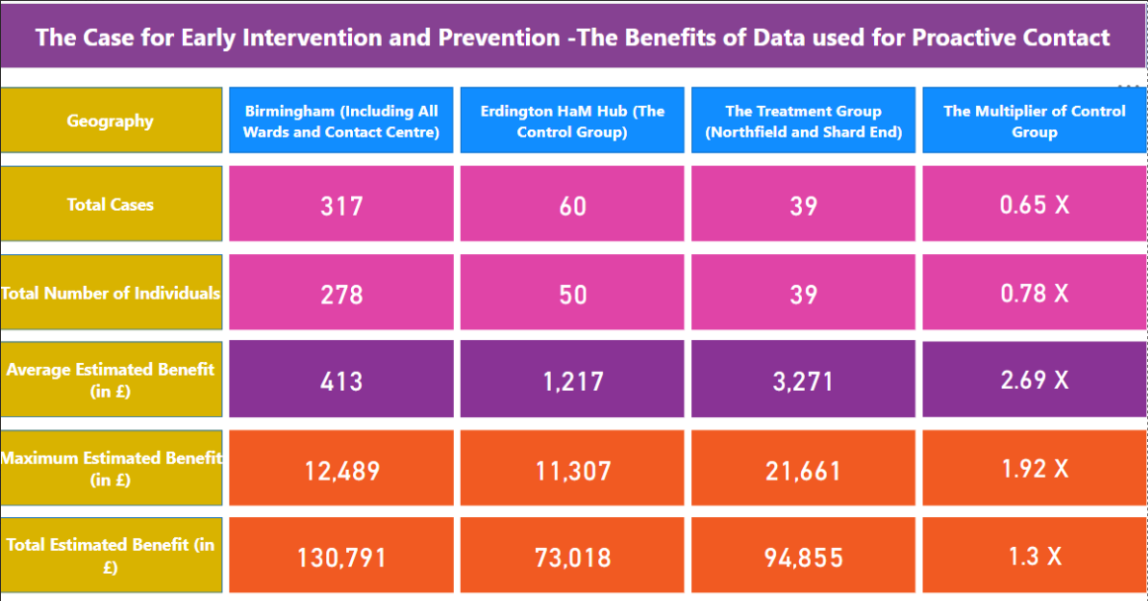 PAGE 16
Next Steps
Emerging findings and recommendations
Development of further cohorts that will involve using other key datasets (beyond foodbank vouchers) such as rent and council tax arrears – as determined by the service through learning from the pilot

Award application submission for the behavioural science pilot
PAGE 18